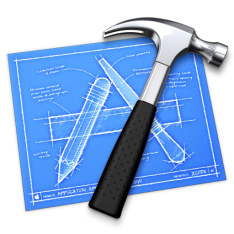 Native iOS-apps
Tom Freijsen
Leerling 5 VWO aan het Ostrea Lyceum (Goes)
Native iOS-apps
Wat zijn native apps?
Wat komt er bij kijken?
Mijn ervaringen
iOS
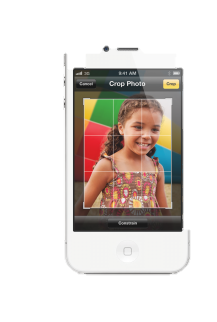 iPhone
iPad
iPod touch
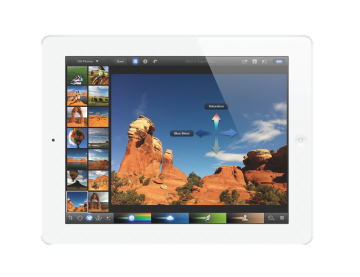 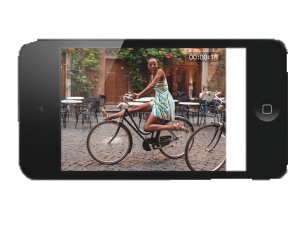 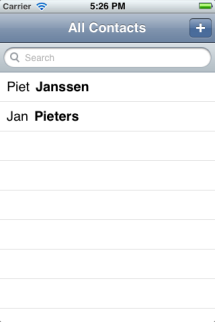 Native
Voordelen:
Snellere apps
Betere gebruikerservaring
Standaard interface-elementen gelijk te gebruiken
Toegang tot systeemfuncties zoals sensoren en camera’s
Nadelen:
Moeilijker dan HTML
Wat heb je nodig?
Xcode  Gratis in de Mac App Store te downloaden
Alleen op Macs
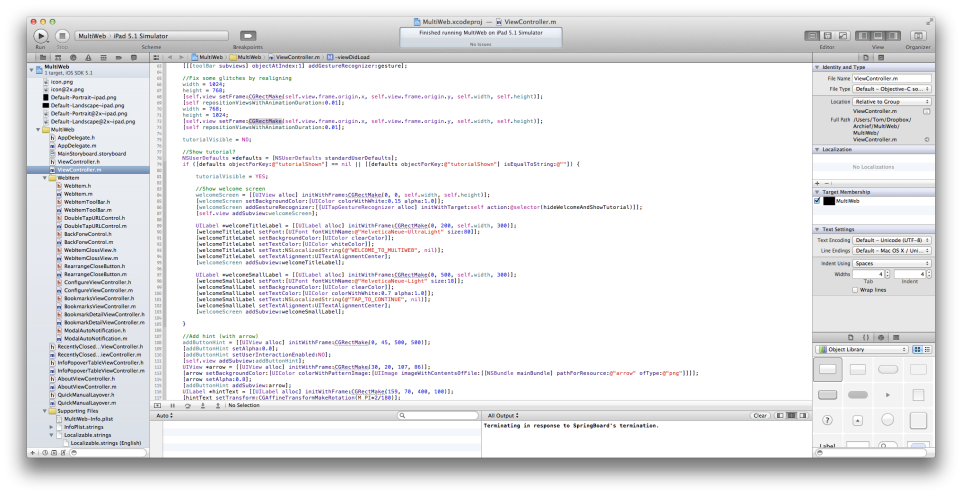 In welke programmeertaal?
Objective-C
Objectgeoriënteerd
Ziet er zo uit:
- (void)doSomething:(NSString*)myArgument {
    UITextField *myTextField = [UITextField alloc] initWithFrame:CGRectMake(20, 20, 150, 44)];
    [myTextField setText:@”Dit is tekst”];
    [[[UIApplication sharedApplication] delegate].view addSubview:myTextField];
    mijnGetal = 4;
    NSLog(@”Tekst in een functie”);
}
iOS Developer Program
Apps op een echt apparaat testen
Apps in de App Store zetten

€79 per jaar
Human Interface Guidelines
Zorg voor een goed ontwerp
HIG is een belangrijk document met richtlijnen van Apple voor een goede interface
 Developerportaal (developer.apple.com)
In de App Store zetten
Insturen naar Apple
Reviewproces
App Store Review Guidelines  Developerportaal
30% van de omzet gaat naar Apple
Mijn ervaringen
Apple is streng in het reviewproces
In het begin lastig
Het duurt lang om een app te maken
Het design en het icoon zijn heel belangrijk
Wat ik gebruik
Xcode voor de code
Photoshop voor het design
iPod/iPad om op te testen
Internet om dingen op te zoeken
Wunderkit om taken bij te houden
Meer informatie
http://developer.apple.com
Boeken
Internet
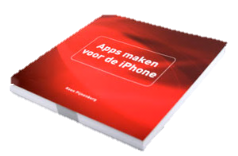 Apps maken voor de iPhone - 
Koen Pijnenburg
Vragen?